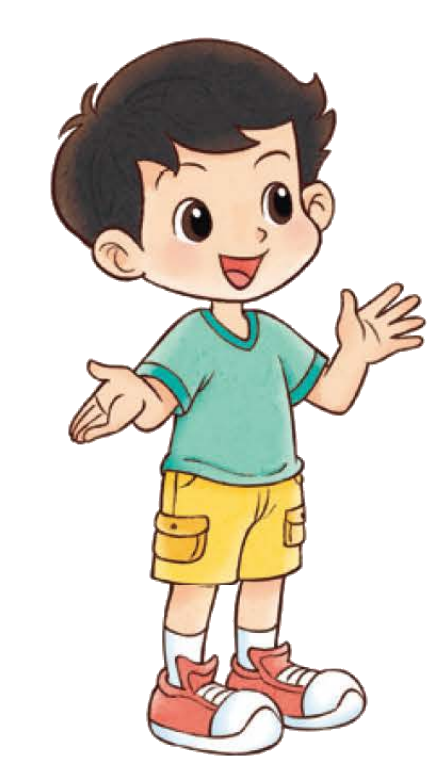 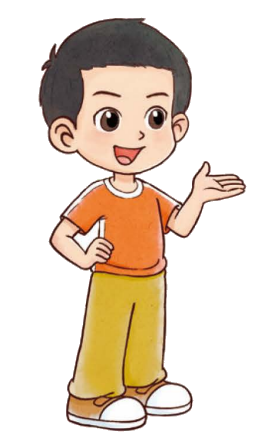 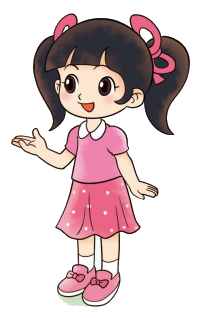 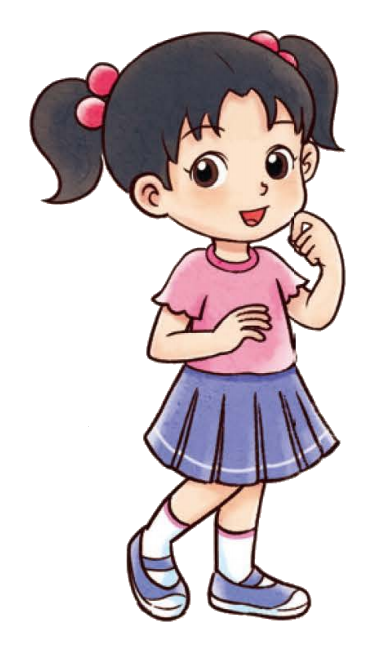 一年级上册  第四单元  10以内数加与减
做个减法表
[Speaker Notes: 课题页，时长3-4秒左右，如果是本课的试一试，则在课题后面加上“试一试”]
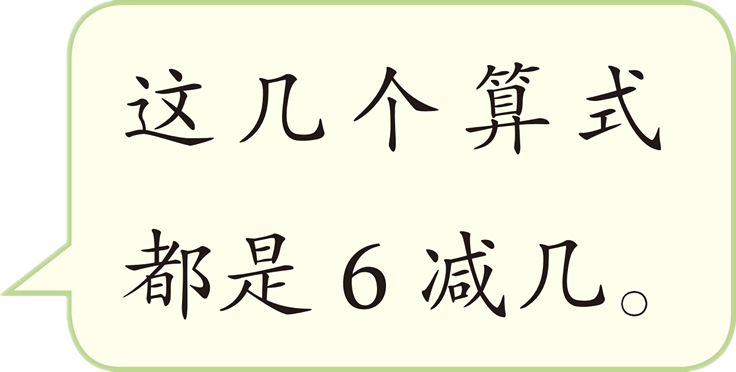 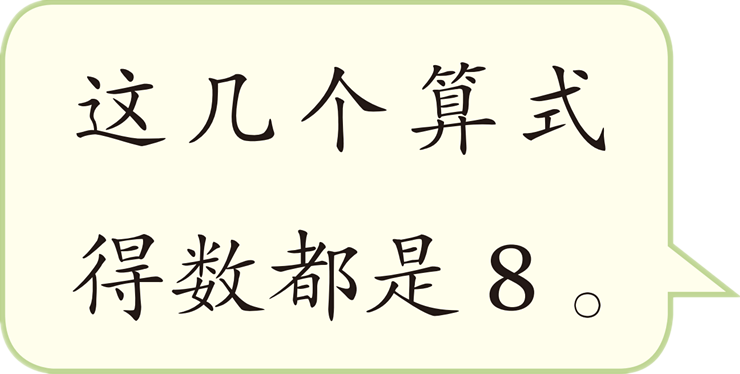 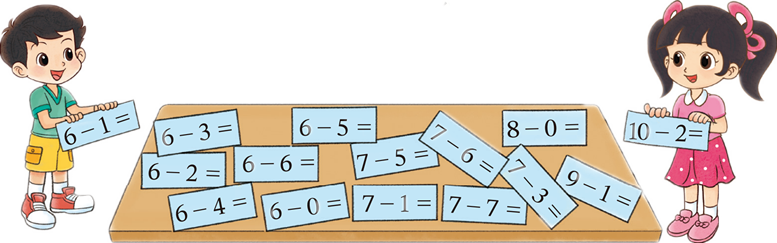 与同伴合作，整理减法算式，排一排。
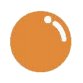 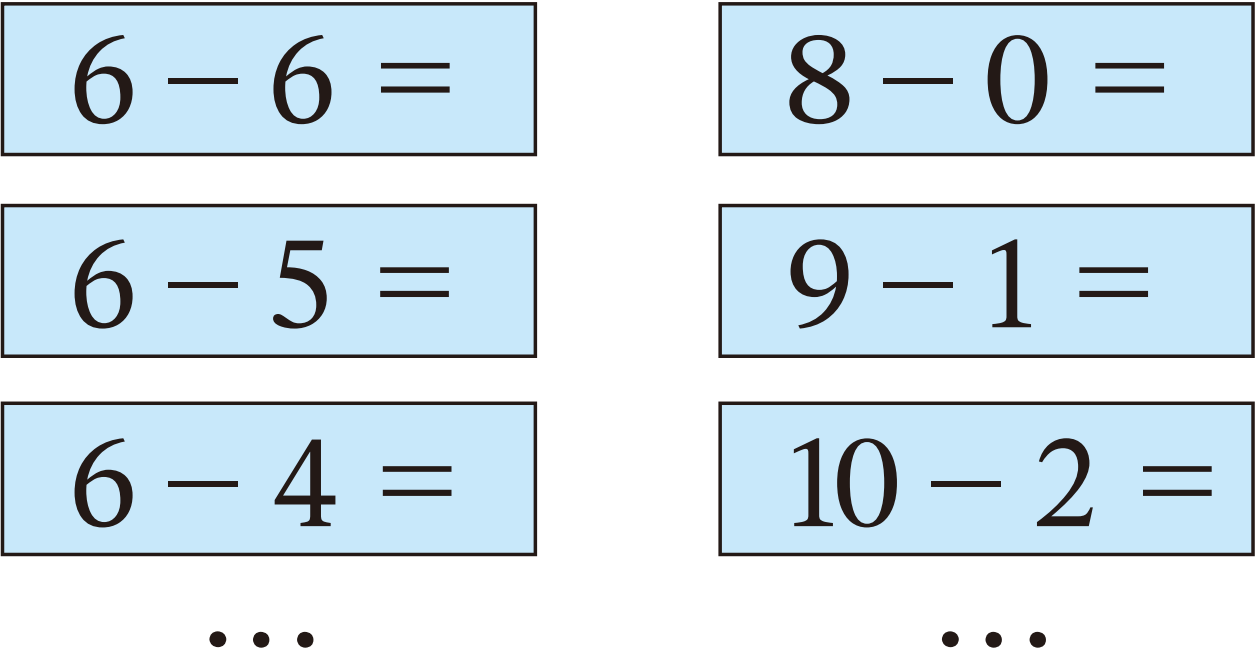 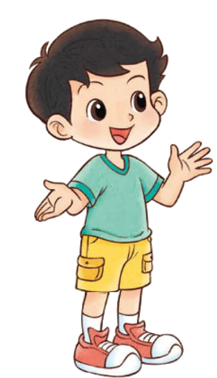 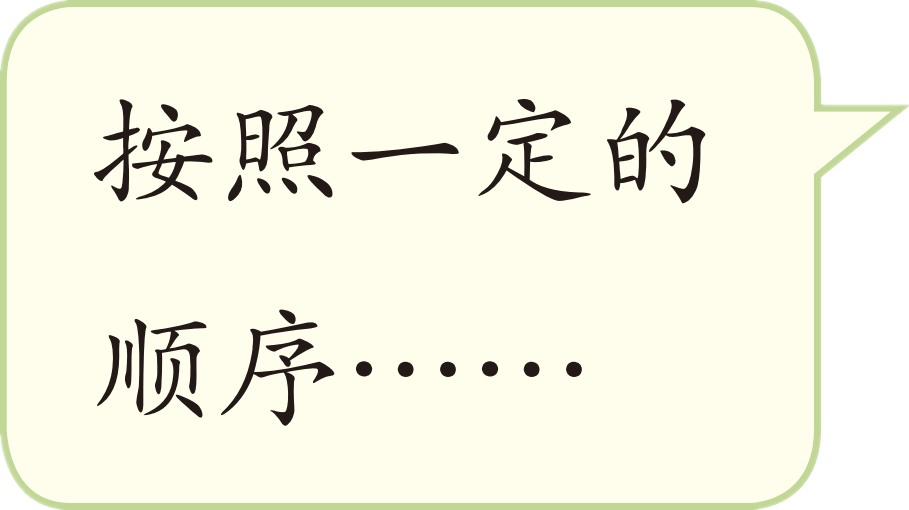 下面是笑笑做的减法表，请你帮她填完整。
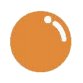 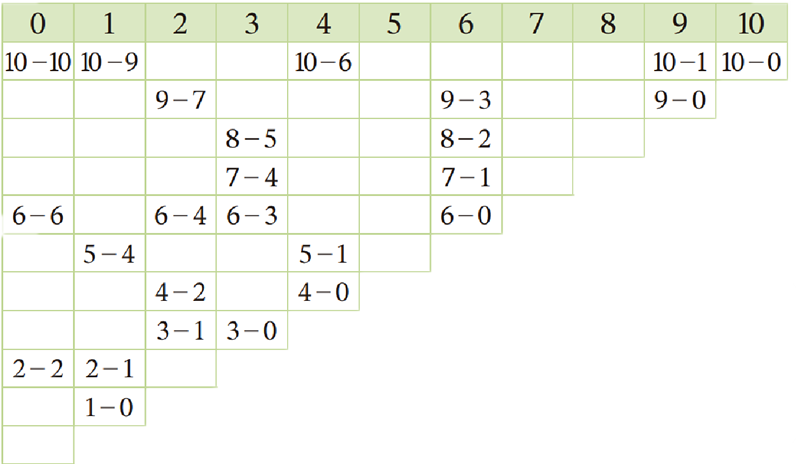 10－8
10－7
10－5
10－4
10－3
10－2
9－2
9－4
9－1
9－8
9－9
9－6
9－5
8－6
8－0
8－7
8－3
8－8
8－4
8－1
7－2
7－7
7－5
7－3
7－6
7－0
6－2
6－1
6－5
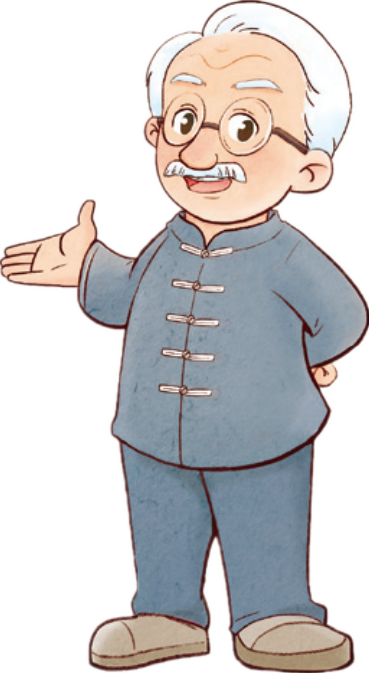 5－5
5－3
5－2
5－0
4－3
4－4
4－1
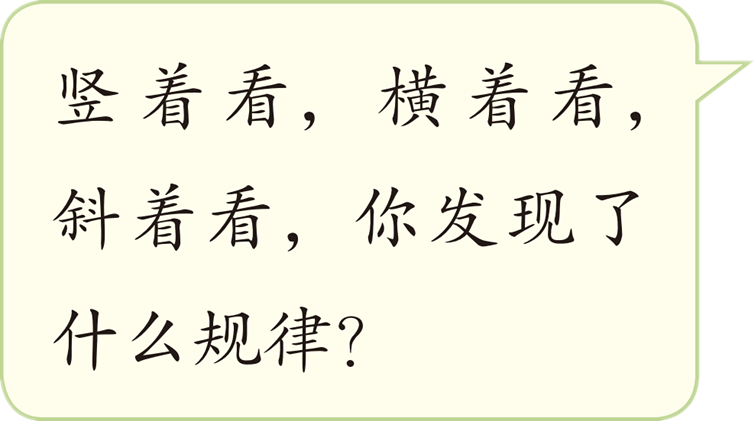 3－3
3－2
2－0
1－1
0－0
你学到了什么？